TOOL-816T
Future directions for C# and Visual Basic C# と Visual Basic の将来的な方向性
Anders Hejlsberg
Technical Fellow
Microsoft Corporation
免責事項
本プレゼンテーション (以下、本書) で提供されている情報は、本書が発表された時点における Microsoft の見解を述べたものです。市場ニーズの変化に対応する必要があるため、本書は記載された内容の実現に関する Microsoft の確約とはみなされないものとします。また本書に記載された情報の正確さについて、保証するものではありません。
本書は情報の提供のみを目的としており、明示または黙示に関わらず、本書について Microsoft はいかなる保証をするものでもありません。
本書に記載されている機能名や用語の日本語訳は、あくまでも暫定的なものであり、将来変更される可能性があります。
アジェンダ
C# 5.0 と VB 11.0 の新機能
非同期 Metro スタイルの C#/VB アプリケーション
C#/VB と Javascript のハイブリッド アプリケーション
今後の展望: Roslyn プロジェクト
C# と VB の進化
C# 5.0 + VB 11.0
Windows ランタイム + 非同期
C# 4.0 + VB 10.0
ダイナミック + 言語の平等性
C# 3.0 + VB 9.0
統合言語クエリ
C# 2.0 + VB 8.0
ジェネリック
C# 1.0 + VB 7.0
マネージ コード
新機能
VB 11.0
C# 5.0
Windows ランタイムのサポート
非同期プログラミング
Caller info 属性
Windows ランタイムのサポート
非同期プログラミング
Caller info 属性
イテレーター
最新の接続型アプリケーションでは、非同期プログラミングが標準になりつつある
非同期プログラミング モデル
Windows ランタイム: IAsyncOperation<T>
.NET Framework: Task<T>
Javascript: promise
すべて ”継続中の処理” を表すオブジェクト
すべてコールバックを使用して処理の完了を通知
課題: コールバックによるコードの複雑化
分析結果: コールバックへの自動変換が可能
非同期メソッドは通常のコードをコールバック ステート マシンに自動変換する
非同期メソッド
public async Task<XElement> GetXmlAsync(string url) {
    var client = new HttpClient();
    var response = await client.GetAsync(url);
    var text = response.Content.ReadAsString();
    return XElement.Parse(text);
}
public Task<XElement> GetXmlAsync(string url) {
    var tcs = new TaskCompletionSource<XElement>();
    var client = new HttpClient();
    client.GetAsync(url).ContinueWith(task => {
        var response = task.Result;
        var text = response.Content.ReadAsString();
        tcs.SetResult(XElement.Parse(text));
    });
    return tcs.Task;
}
デモ
Metro スタイル非同期
非同期メソッド
新しい “async” 修飾子でマーク
void または Task<T> を返す必要がある
”await” 演算子を使用して協調的に制御を譲渡
await された処理が完了した時点で再開
”awaiter パターン” を実装する任意のものが await 可能
呼び出し側の同期コンテキスト内で実行
標準のプログラミング構造を使用して構成可能
昔ながらの同期コードのような感覚で扱える
デモ
C# と Javascript
Caller Info 属性
C# の __FILE__ マクロと __LINE__ マクロ?
Caller Info 属性
public static class Trace
{
    public static void WriteLine(string message,
        [CallerFilePath] string file = "",
        [CallerLineNumber] int line = 0,
        [CallerMemberName] string member = "")
    {
        var s = string.Format("{0}:{1} – {2}: {3}", file, line, member, message);
        Console.WriteLine(s);
    }
}
void Initialize() {
    Trace.WriteLine("Starting services");
    ...
}
Trace.WriteLine("Starting services", "c:\\sources\\foo.cs", 1123, "Initialize");
C# と VB の進化
C# 5.0 + VB 11.0
Windows ランタイム + 非同期
C# 4.0 + VB 10.0
ダイナミック + 言語の平等性
C# 3.0 + VB 9.0
統合言語クエリ
C# 2.0 + VB 8.0
ジェネリック
C# 1.0 + VB 7.0
マネージ コード
Roslyn プロジェクト
メタ プログラミング
読み取り-評価-出力のループ
クラス
パブリック
Foo
言語オブジェクトモデル
フィールド
言語内 DSL
プライベート
X
文字列
コンパイラ
コンパイラ
ソースファイル
.NET アセンブリ
ソース コード
ソース コード
ソース コード
ソース コード
Roslyn API
編集と続行
ヘルプの定義
メソッドの抽出
すべての参照の検索
名前の変更
定義への移動
クイック ヒント
移動
オブジェクト ブラウザー
フォーマッタ
配色
完了リスト
アウトライン
言語サービス
コンパイラ API
構文ツリー API
パーサー
シンボル API
シンボル
バインドおよびフロー分析 API
バインダー
生成 API
IL エミッタ
コンパイラ パイプライン
メタデータ インポート
リリース情報
Visual Studio Roslyn CTP
デモ
Visual Studio Roslyn CTP
まとめ
C# と VB は、Windows ランタイムを詳細にサポート

C# と VB によって、非同期プログラミングが容易に

C#/VB と Javascript によるハイブリッド アプリの作成が可能 

Visual Studio Roslyn CTP が近日リリース
詳細情報
関連セッション
関連文書および記事
[PLAT-203T] Async everywhere: creating responsive APIs & apps

[TOOL-531T] Using the Windows Runtime from C# and Visual Basic

[SAC-804T] Building IIS and ASP.NET apps with the power of async

[TOOL-810T] Async made simple in Windows 8, with C# and Visual Basic

[TOOL-829T] The zen of async: Best practices for best performance
Visual Studio 非同期プログラミングwww.msdn.com/vstudio/async (英語)

Visual Studio 11 Developoer Preview の Visual C# の新機能
http://go.microsoft.com/fwlink/?LinkId=228087 (英語)

Visual Studio 11 Developer Preview のVisual Basic の 新機能
http://go.microsoft.com/fwlink/?LinkId=228088 (英語)
thank you
Feedback and questions http://forums.dev.windows.com 
Session feedbackhttp://bldw.in/SessionFeedback
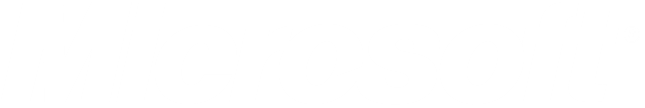 © 2011 Microsoft Corporation. All rights reserved. Microsoft, Windows, Windows Vista and other product names are or may be registered trademarks and/or trademarks in the U.S. and/or other countries.
The information herein is for informational purposes only and represents the current view of Microsoft Corporation as of the date of this presentation.  Because Microsoft must respond to changing market conditions, it should not be interpreted to be a commitment on the part of Microsoft, and Microsoft cannot guarantee the accuracy of any information provided after the date of this presentation.  MICROSOFT MAKES NO WARRANTIES, EXPRESS, IMPLIED OR STATUTORY, AS TO THE INFORMATION IN THIS PRESENTATION.